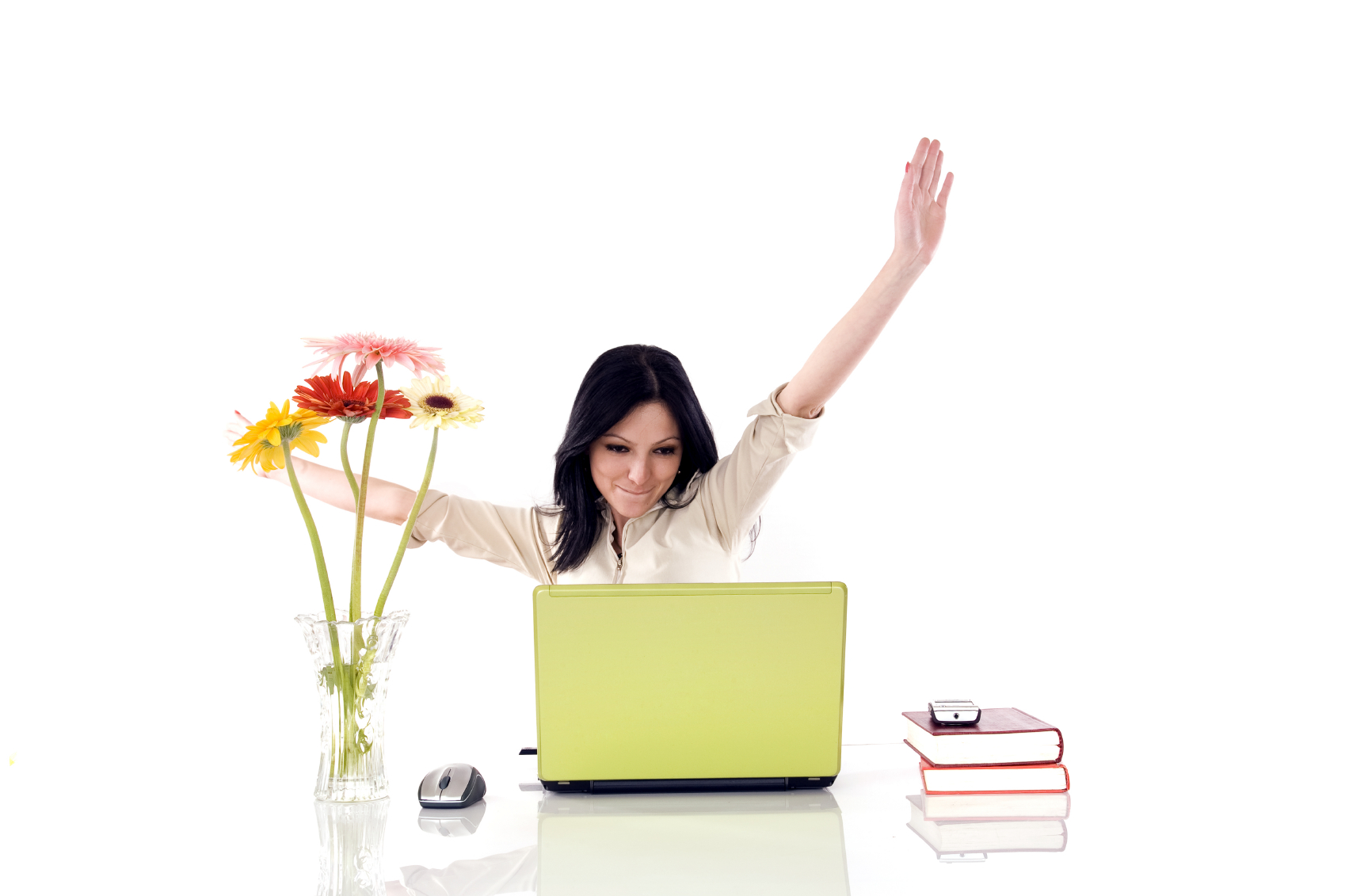 Karya Ilmiah dan SitasidenganCecep Kustandi
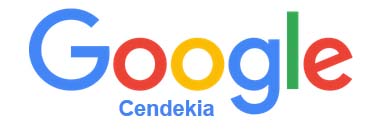 Mengapa
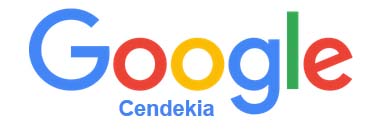 Hal penting yang harus dimiliki oleh seorang dosen atau peneliti yaitu Profil google scholar. 
Profil google scholar merupakan identitas diri  dosen atau peneliti serta terdapat daftar artikel publikasi ilmiah yang pernah dilakukan. 
Artikel publikasi tersebut berasal dari seluruh Repository karya ilmiah perguruan tinggi seluruh dunia yang terindeks oleh google terutama google scholar.
Google scholar saat ini dapat mengindeks artikel yang memiliki format paper secara otomatis sehingga materi file lain yang tidak memiliki format tersebut tidak akan terindeks oleh google scholar.
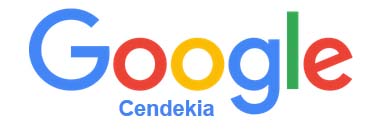 Apa itu
Google Cendekia (Google Scholar) adalah layanan yang memungkinkan pengguna malakukan pencarian materi-materi keilmuan berupa teks dalam berbagai format publikasi
Sarana atau cara yang disediakan google untuk mempermudah mencari literatur akademis secara luas
Google Scholar adalah salah satu mesin pengindeks untuk makalah, buku, dan karya-karya kecendekiaan lainnya asalkan dalam bentuk tertulis
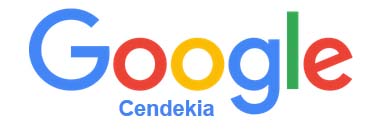 Apa itu
Google merupakan salah satu search engine Google Scholar terbesar yang digunakan oleh pengguna intenet.
Apapun yang ingin dicari oleh setiap pengguna internet kebanyakan mereka terlebih dahulu membuka Google.
Begitupun dengan Google Scholar yang merupakan salah satu layanan dari google untuk memudahkan pengguna internet mecari sesuatu di bidang akademik (karya ilmiah)
Mengapa harus
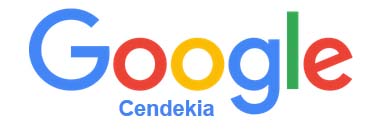 Banyak dosen yang sudah memiliki banyak penelitian dan membuat publikasi, tapi masih kesulitasn publikasi melalui internet?
Bagaimana caranya agar publikasi mudah ditemukan ketika orang lain mencari mengenai topic apa yang kita tulis.
Google Scholar dapat digunakan untuk mempublikasi hasil penelitian sehingga publikasi mudah di-index oleh Google dan menjadi dokumentasi atas penelitian yang sudah dilakukan
Fungsi
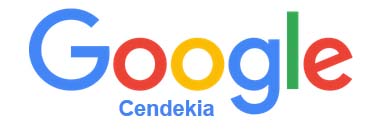 Pencarian yang Mudah. 
Cara yang mudah untuk mencari literatur secara luas. 
Seseor dapat mencari di seluruh bidang ilmu dan referensi satu tempat: makalah peer-reviewed, thesis, buku abstrak, dan artikel, dari penerbit akademis, profesional, pusat data pracetak, universitas organisasi akademis lainnya
Fungsi
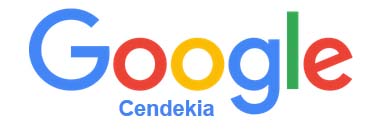 Mengidentifikasi penelitian 
Google Cendekia bertujuan menyusun artikel seperti yang dilakukan peneliti, dengan memperhatikan kelengkapan teks setiap artikel, penulis, publikasi yang menampilkan artikel, dan frekuensi penggunaan kutipan artikel dalam literatur akademis lainnya. 
Hasil paling relevan akan selalu muncul pada halaman pertama
Membuat Profil di
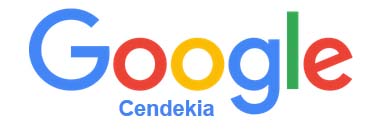 Profile di Google Scholar berisi daftar semua tulisan seorang penulis (buku, makalah, artikel, dsb) yang dikutip (citation) oleh penulis lain. 
Tulisan karya penulis tersebut diacu sebagai referensi yang disebutkan di dalam daftar pustaka. 
Daftar semua kutipan tersebut berasal dari search.scholar yg secara otomatis di-crawl oleh Google apabila artikel terkait bisa ditemukan oleh Google.
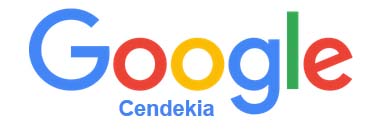 Membuat Profil di
Lakukan login dengan akun gmail
Buka alamat http://scholar.google.com atau http://scholar.google.co.id/
Klik link “My Citation” atau “Kutipan Saya” (jika di http://scholar.google.co.id) di kanan atas atau kanan bawah 
Ikuti 3 langkah pada halaman tersebut
Edit data bila perlu (foto, affiliation dll.), kemudian klik “Make Public” agar bisa dilihat oleh orang lain.
Contoh Profil di
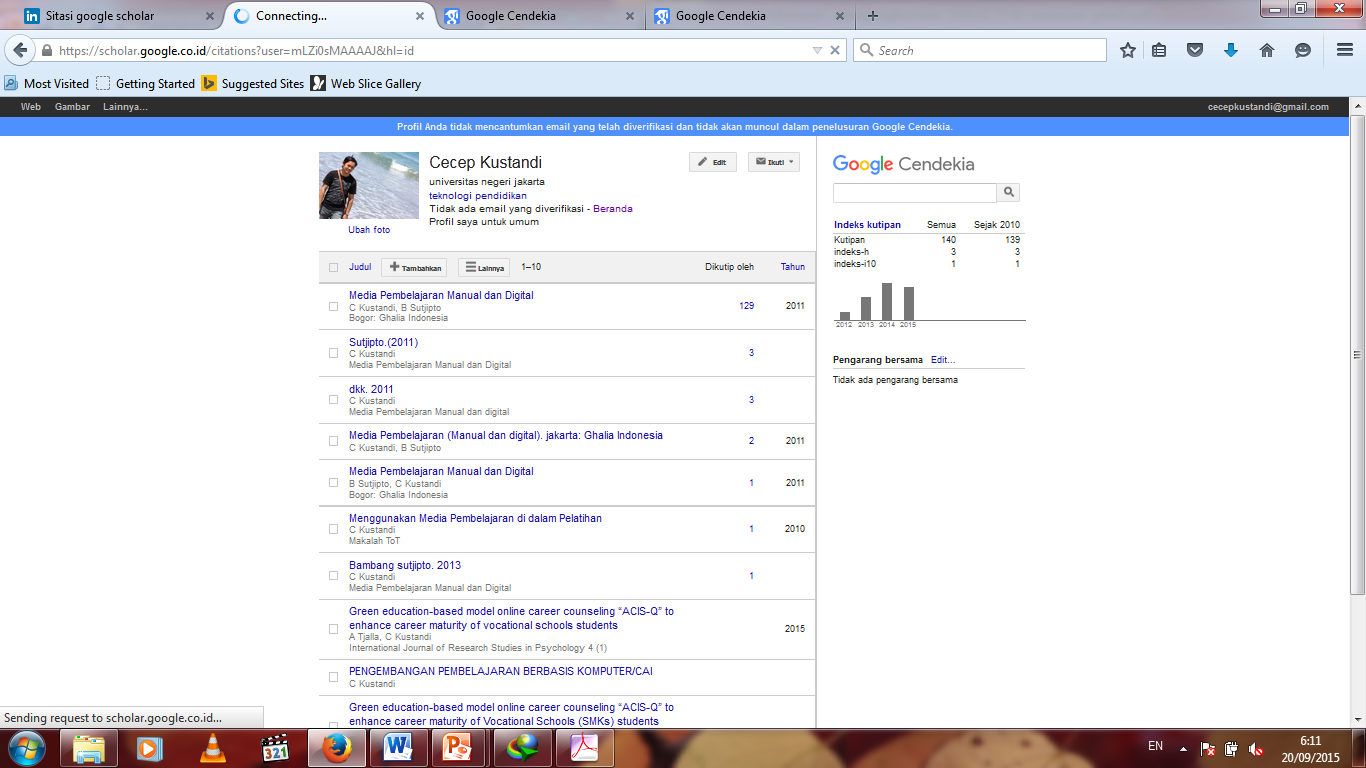